Соціологія масових комунікацій
Соціологія масових комунікацій
- це спеціальна соціологічна теорія, предметом якої є закономірності масових інформаційних явищ і процесів, діяльність соціальних інститутів, що виробляють та поширюють масову інформацію.
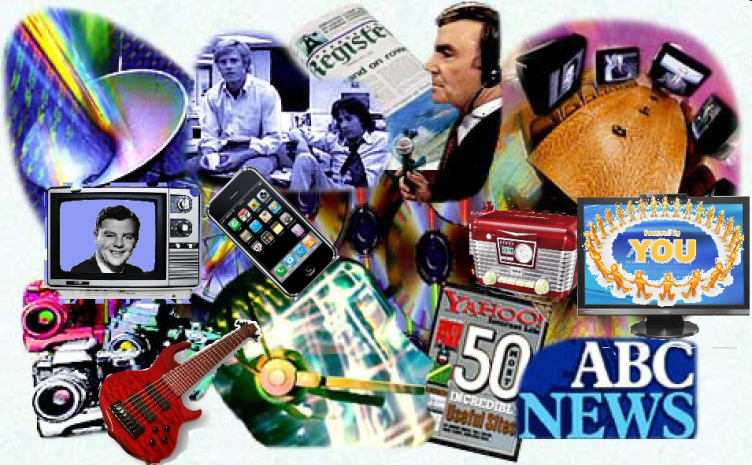 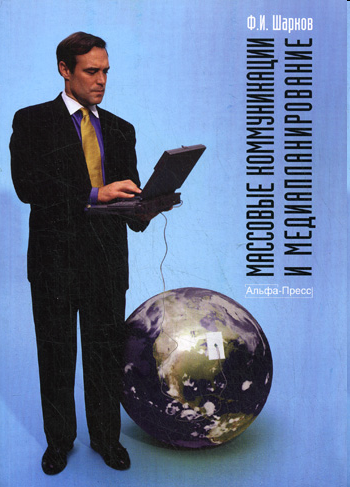 Об'єкт соціології масових комунікацій
сукупність масових інформаційних і комунікаційних явищ 
у їх соціальному вимірі.
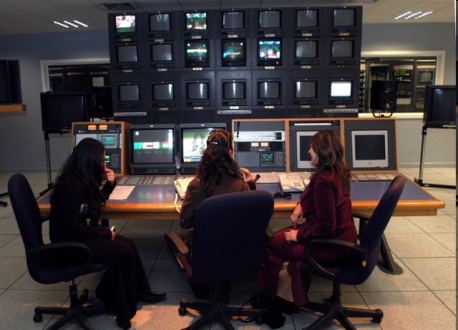 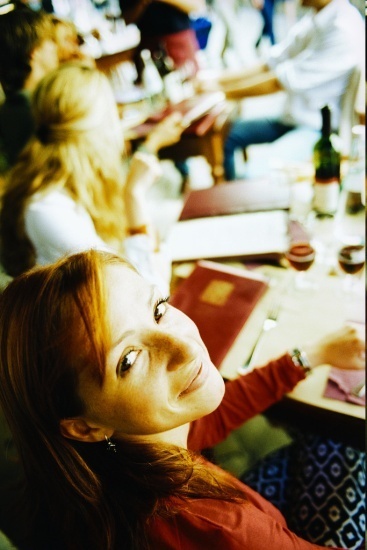 Предмет соціології масових комунікацій
Взаємодія комунікатора, аудиторії та визначення змісту, особливості сприйняття масової інформації, вивчення функціонування окремих засобів масової інформації.
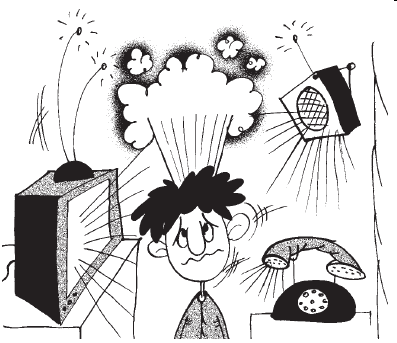 Регулятивна
Виховна
Комунікативна(як засіб спілкування)
Інформаційна(виробництво соціальної інформації)
Соціокультурна
Освітня 
Пізнавальна
Соціалізаційна
Функції
Історія вивчення
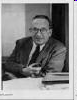 П. Лазарсфельд
процедури масового вибіркового опитування 
та панельного дослідження аудиторії
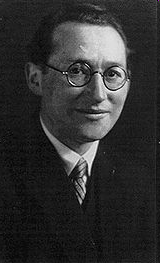 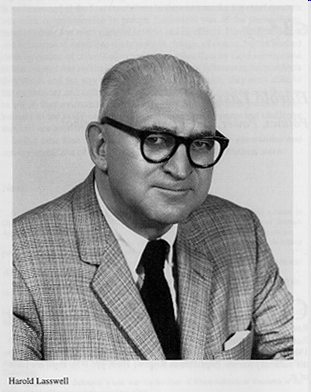 К. Левін 
експериментів у сфері масової комунікації
Г. Лассуєлл 
контент-аналізу
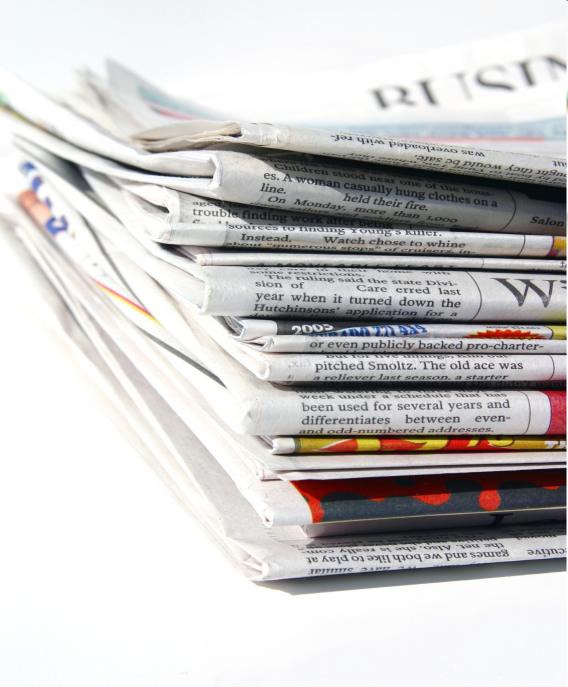 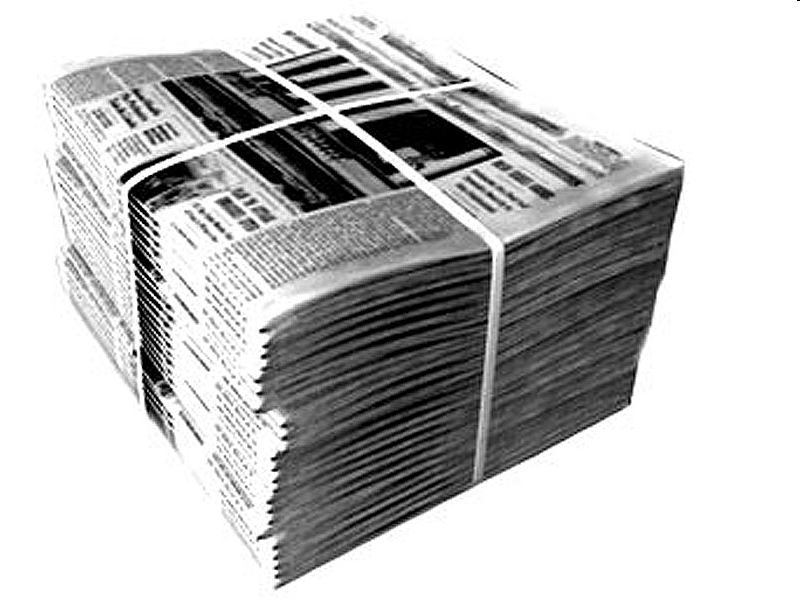 Першим засобом  масової інформації історчно була преса.
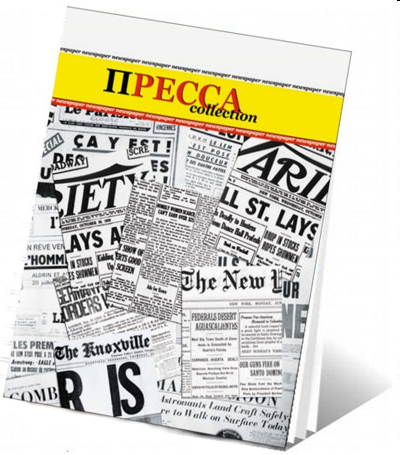 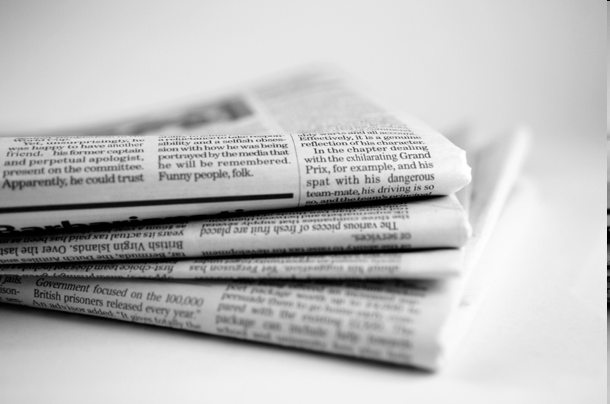 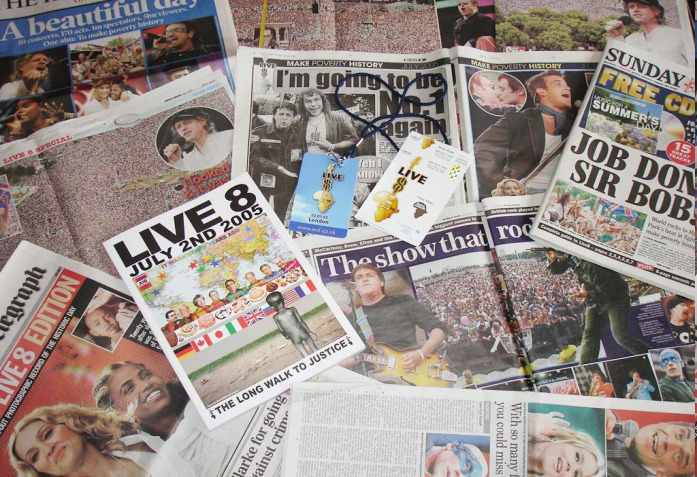 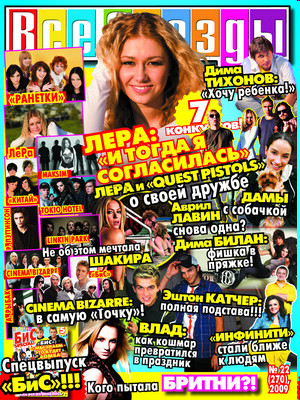 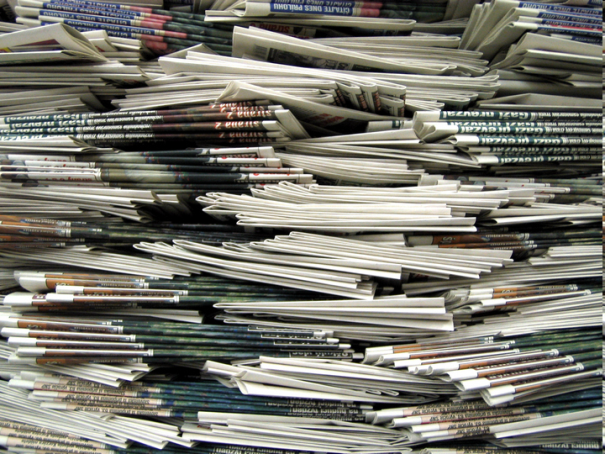 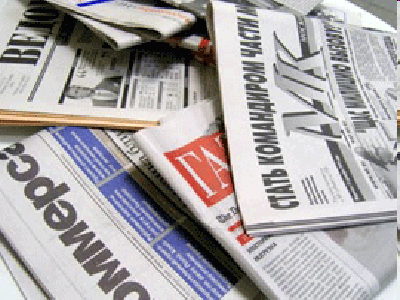 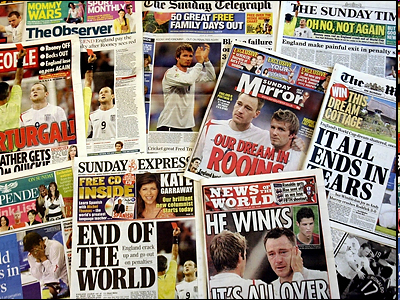 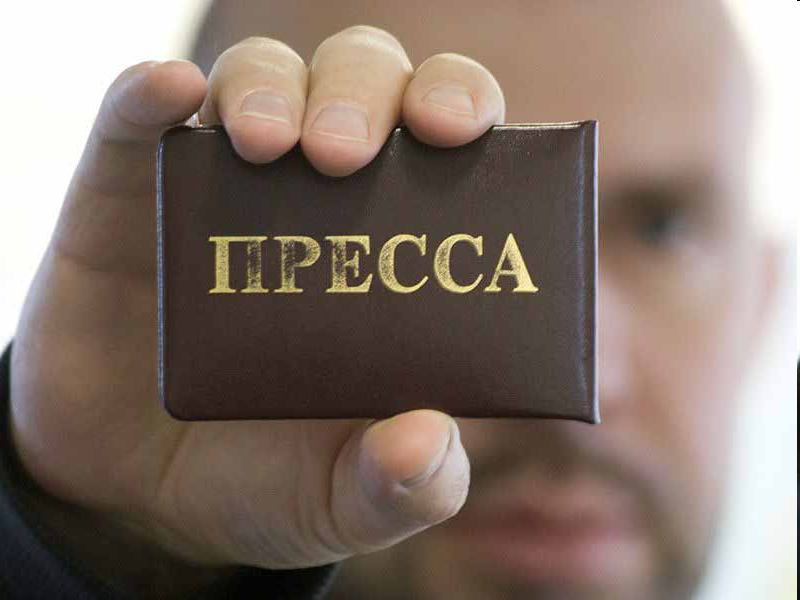 Особливості масової комунікації
Широта аудиторії, спрямованість і швидкість інформаційного впливу; 

 Сила, комунікативність, постійність і багатофакторність впливу; 

 Єдність пропагандистського, виховного та інформаційного впливу; 

 Багатство методів і форм впливу; 

  Доступність, поширеність, динамічність інформації.
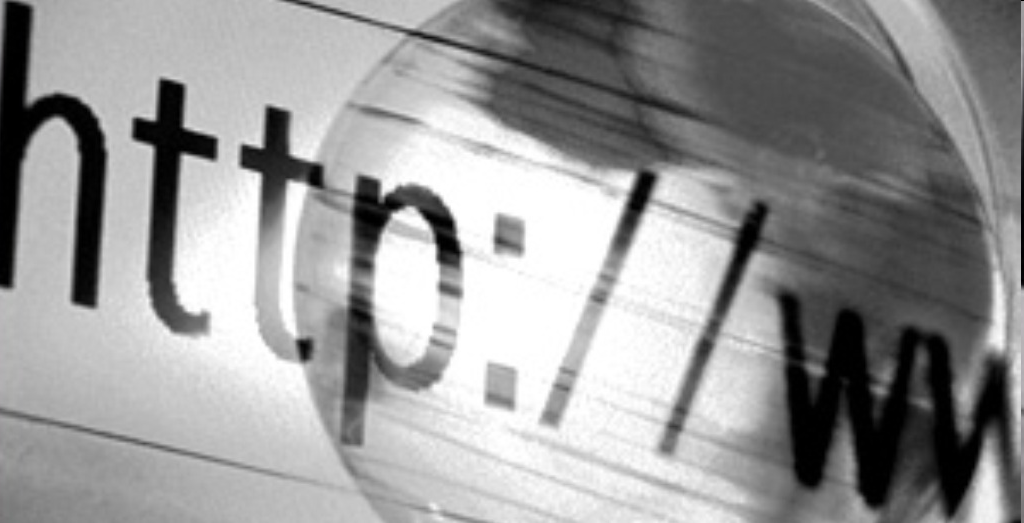 Найпопулярніший засіб масової інформації - Інтернет
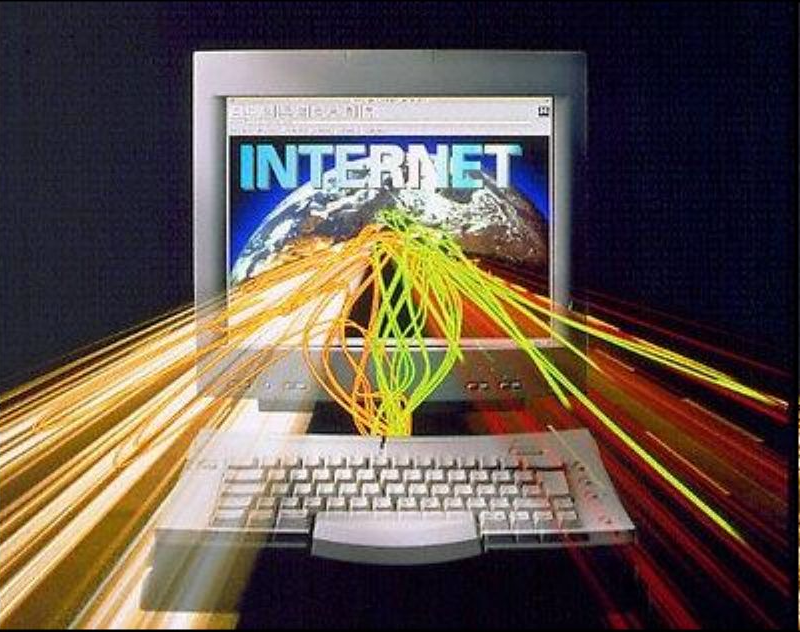 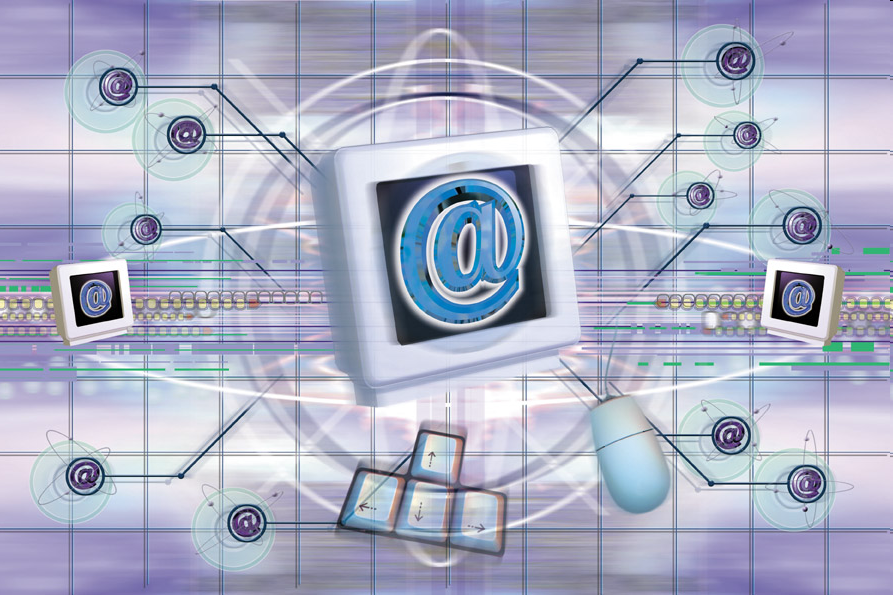 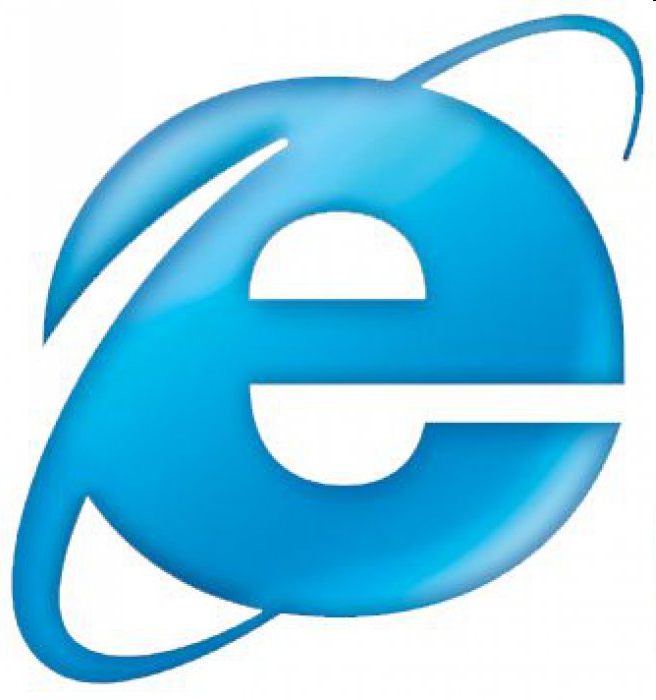 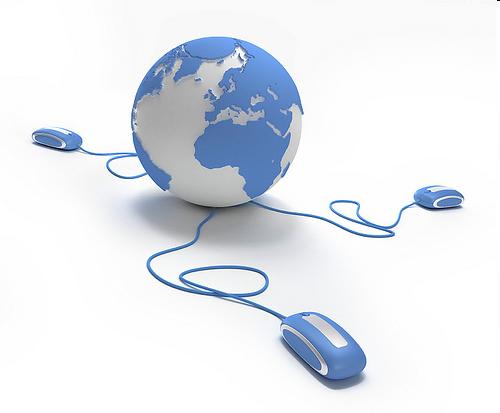 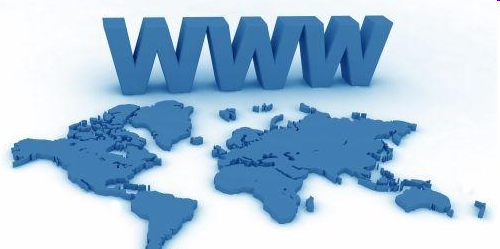 Перелік використаної літератури.
В.Г.Городяненко.Соціологія. К.- Видавничий центр«Академія».-2003.
Костенко Н. “Ценности и символы в массовой коммуникации”, К., 1993.
Моль. А. "Социодинамика культуры", М., 1973.